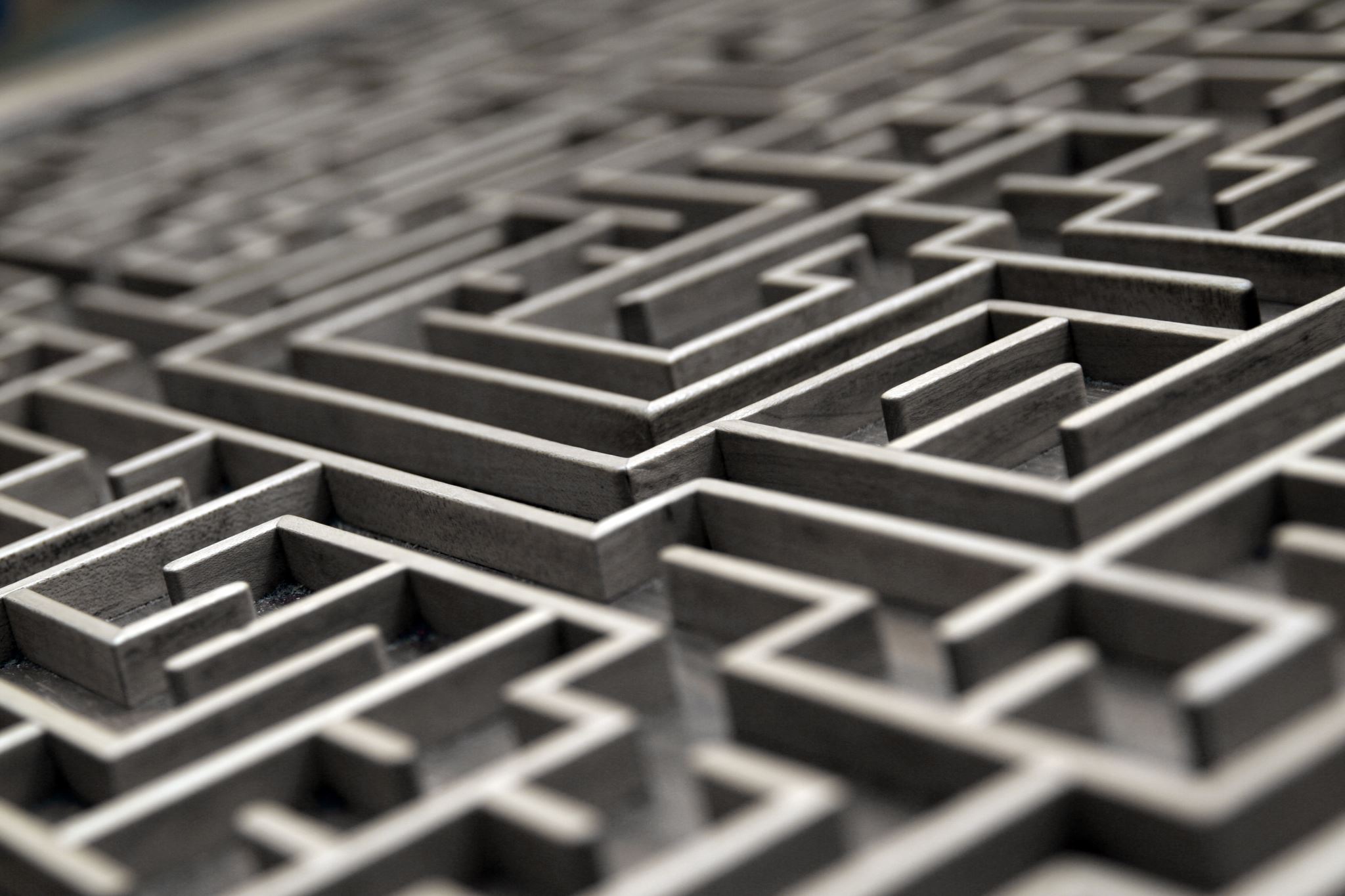 Learning from examples based on rough sets-Examples
IN ECONOMIC AND FINANCIAL PREDICTION
LERS
Business Failure Prediction
Database Marketing
Financial Investment
In Medical sciences
Sensitivity and Specificity analysis
Poor physical formulae or equations for characterizing medical data
Prior setting
In Military
Performance Evaluation
Military Simulation Analysis
Military Simulation Processing
Other examples
Fault diagnosis
Image processing
Email filtering
Intrusion detection
Neural network algorithm Etc.